四上 第 3 課
教學簡報
民歌的特色
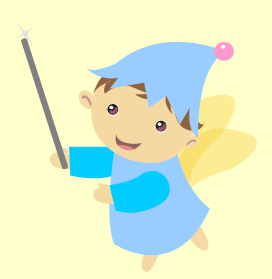 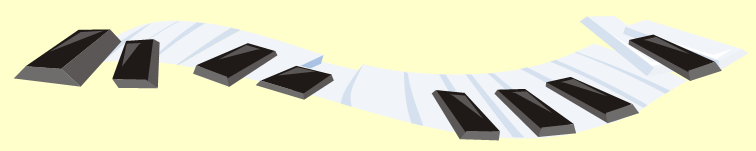 學習重點
學唱《紅彩妹妹》
分析中國民歌的特色
認識中國五聲音階
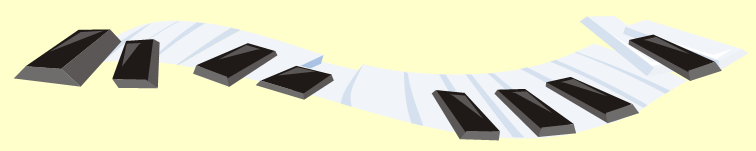 學唱《紅彩妹妹》
來聽聽中國民歌《紅彩妹妹》吧！
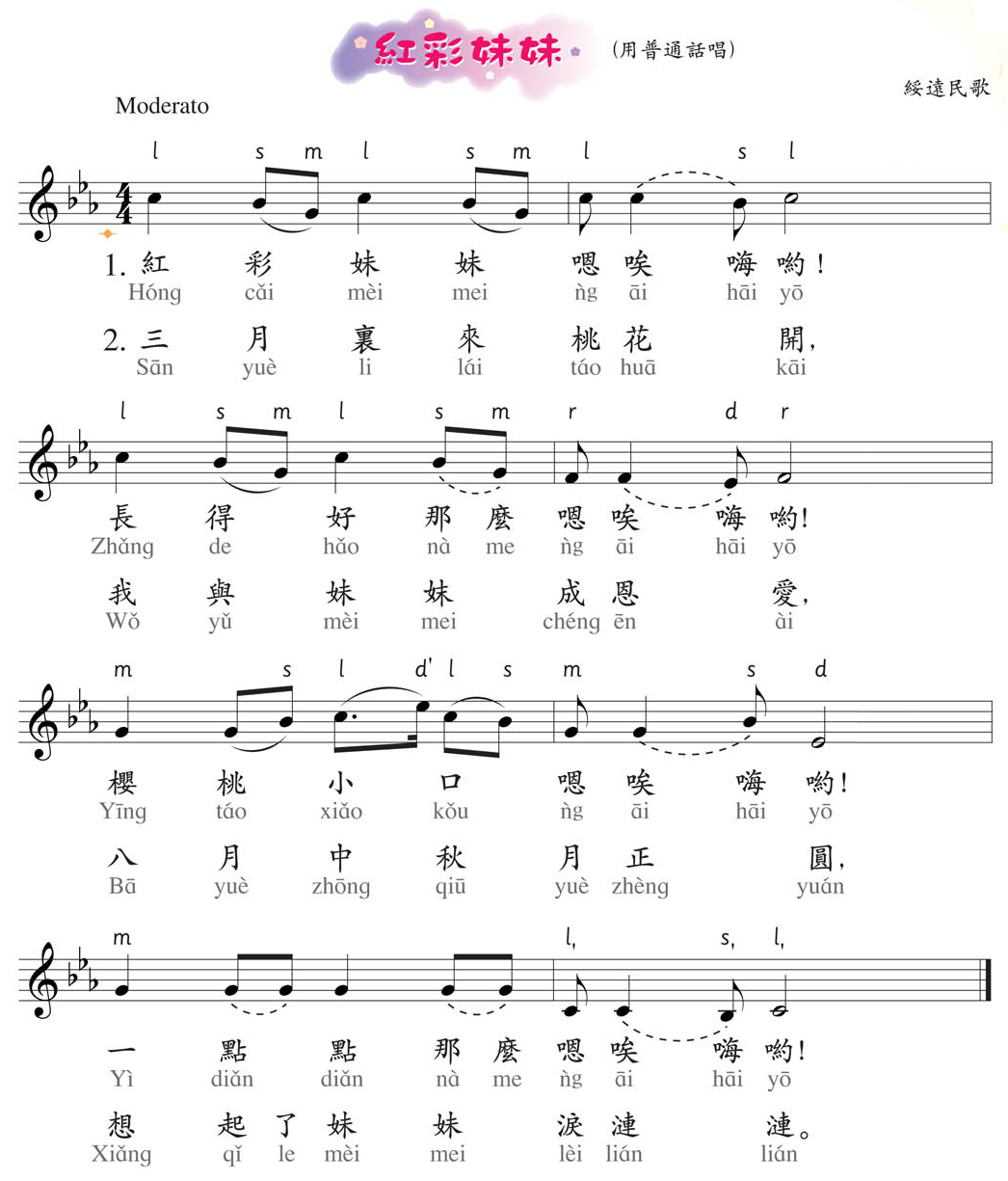 範唱：
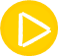 學唱《紅彩妹妹》
這是《紅彩妹妹》的樂譜：
這是我們在三年級學過的「切分節奏」，特色是強音落在本來是弱拍的地方。
Moderato原意為「適度」，一般譯為中板。速度比Andante稍快。
學唱《紅彩妹妹》
《紅彩妹妹》是用普通話唱的。試跟着範讀，讀出歌詞。
學唱《紅彩妹妹》
齊來跟着卡拉OK唱《紅彩妹妹》吧！
按此開啟
純音樂卡拉OK
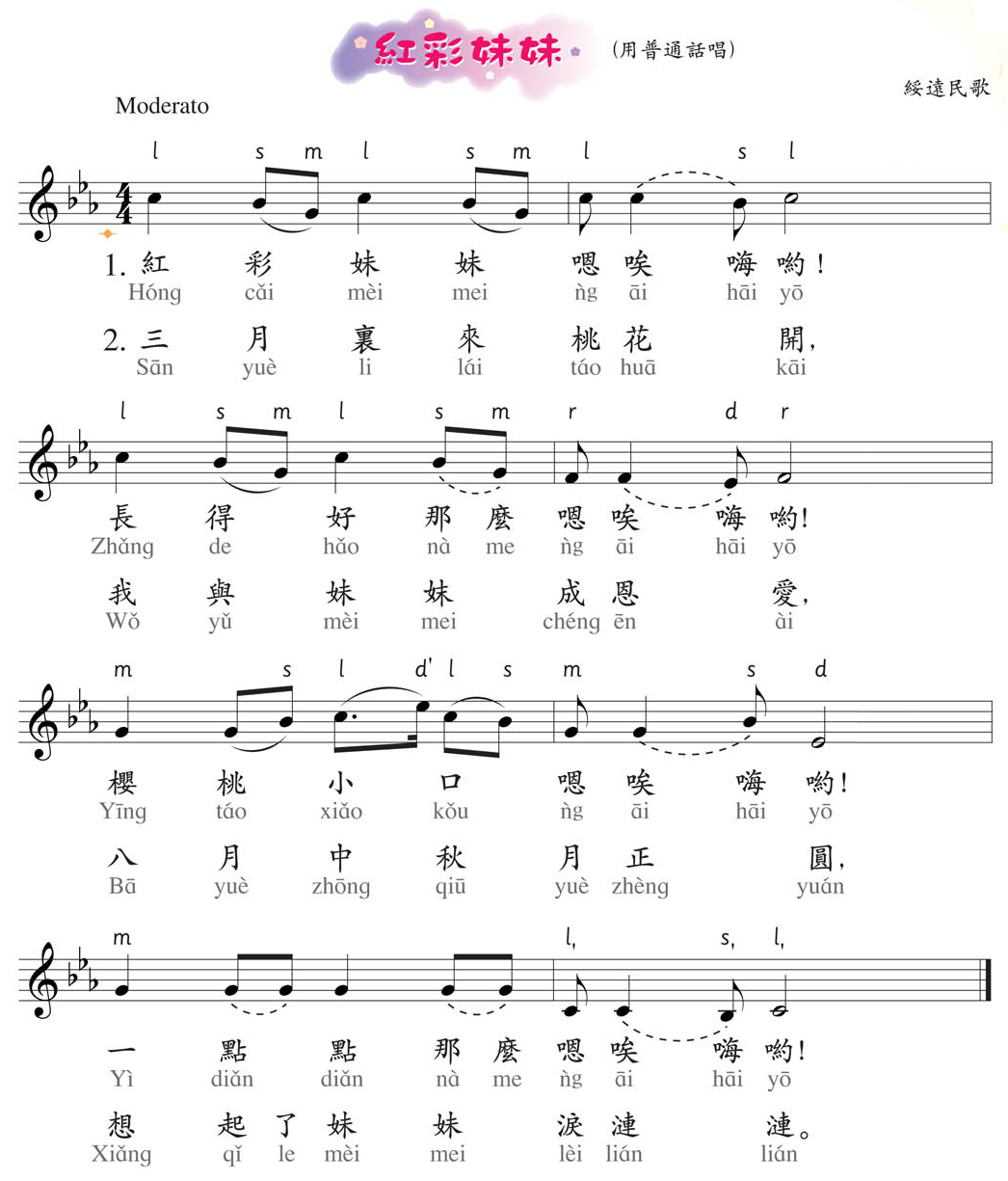 範唱：
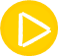 中國民歌的特色
你能從《紅彩妹妹》中找出中國民歌的特色嗎？
中國民歌的特色
特色1
顯示答案
	由著名作曲家作曲及填詞

	作者不詳
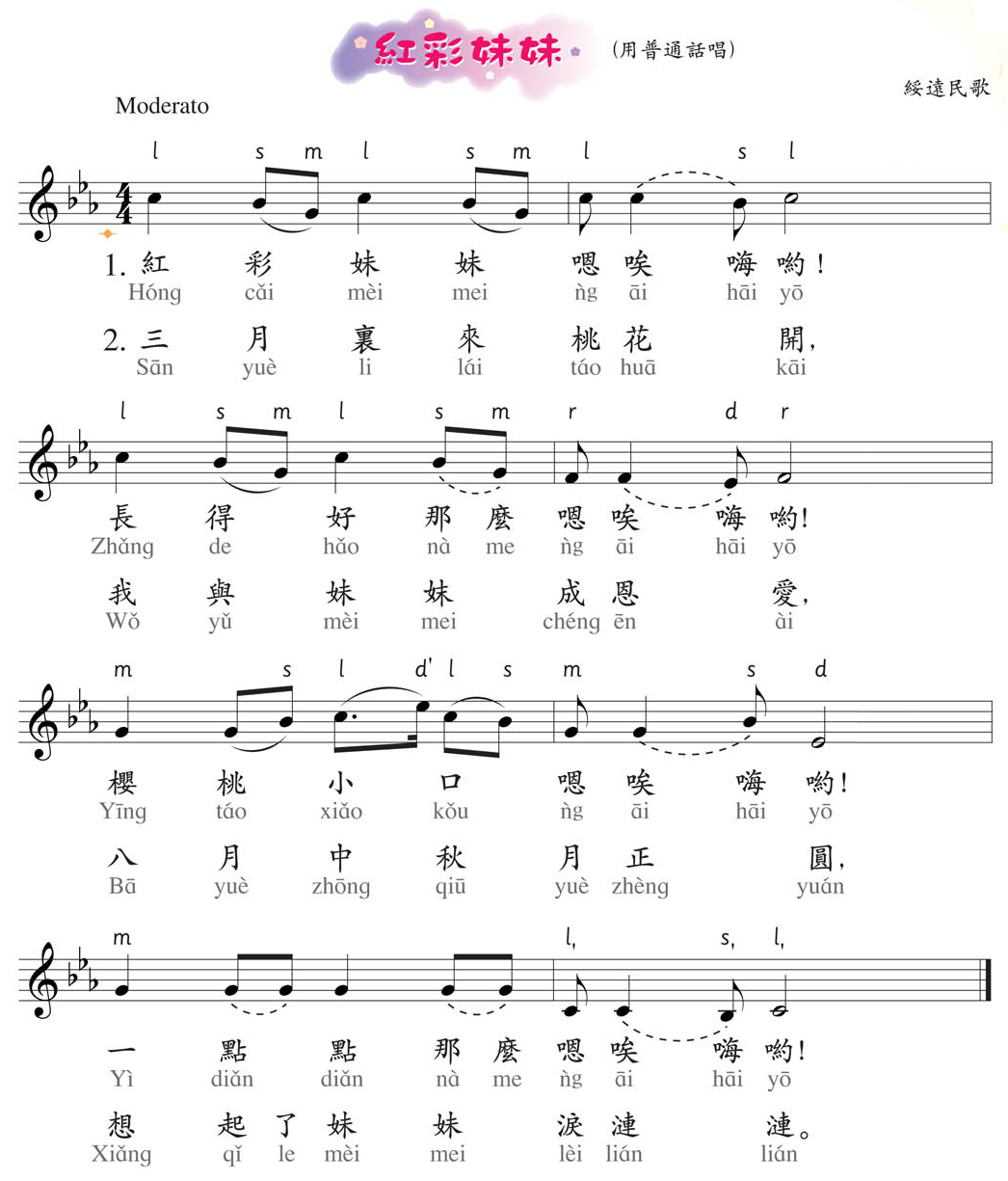 範唱：
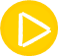 中國民歌的特色
你能從《紅彩妹妹》中找出中國民歌的特色嗎？
中國民歌的特色
特色2
顯示答案

	內容反映日常生活
	內容與歷史故事有關
第一節歌詞主要稱讚少女紅彩的美貌；第二節則描述一位少年與紅彩相戀，但最後要分離的悲傷故事。
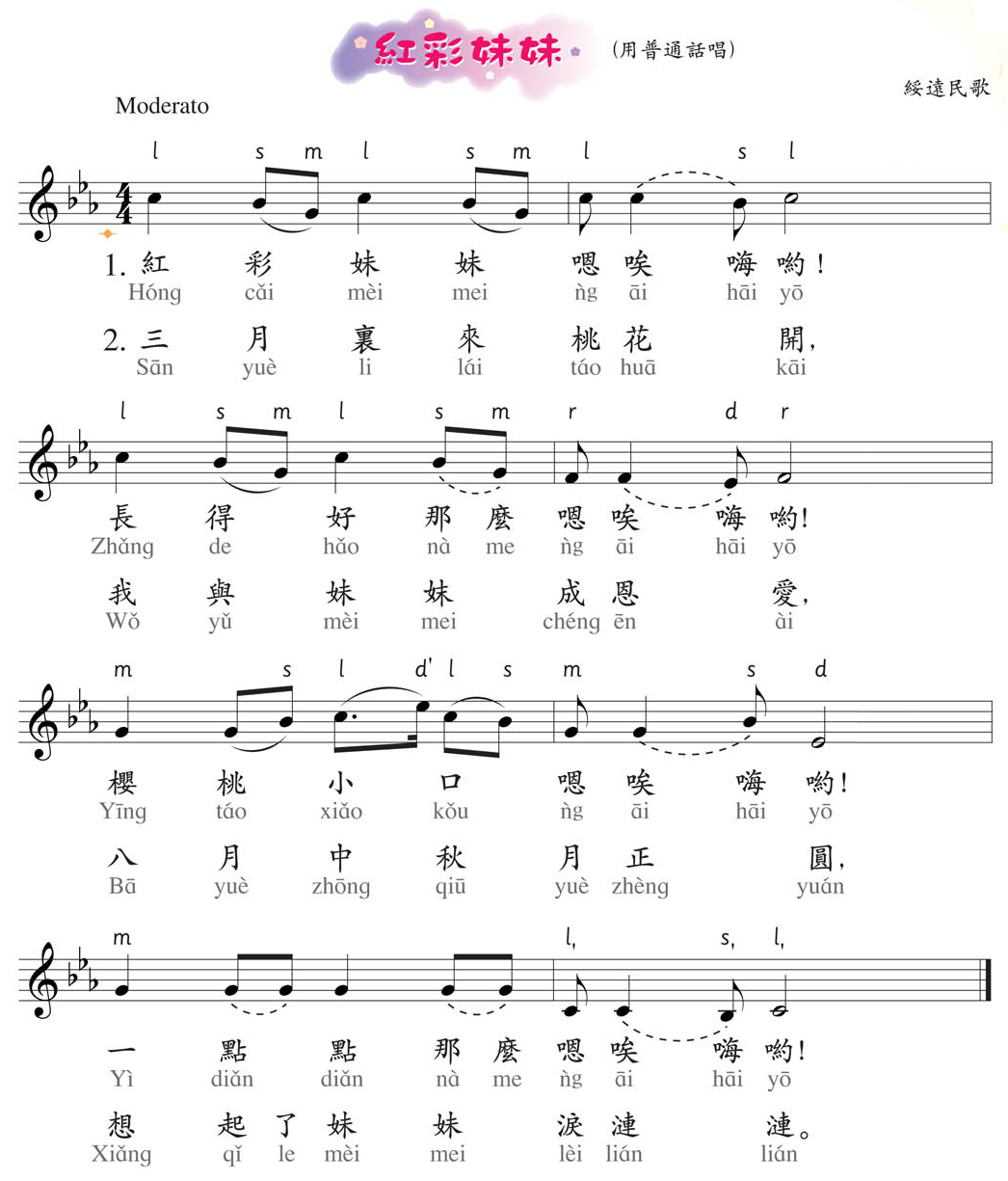 範唱：
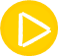 中國民歌的特色
你能從《紅彩妹妹》中找出中國民歌的特色嗎？
中國民歌的特色
特色3
顯示答案

	一般在工作、豐收或求愛時唱出
	一般在莊嚴的典禮中唱出
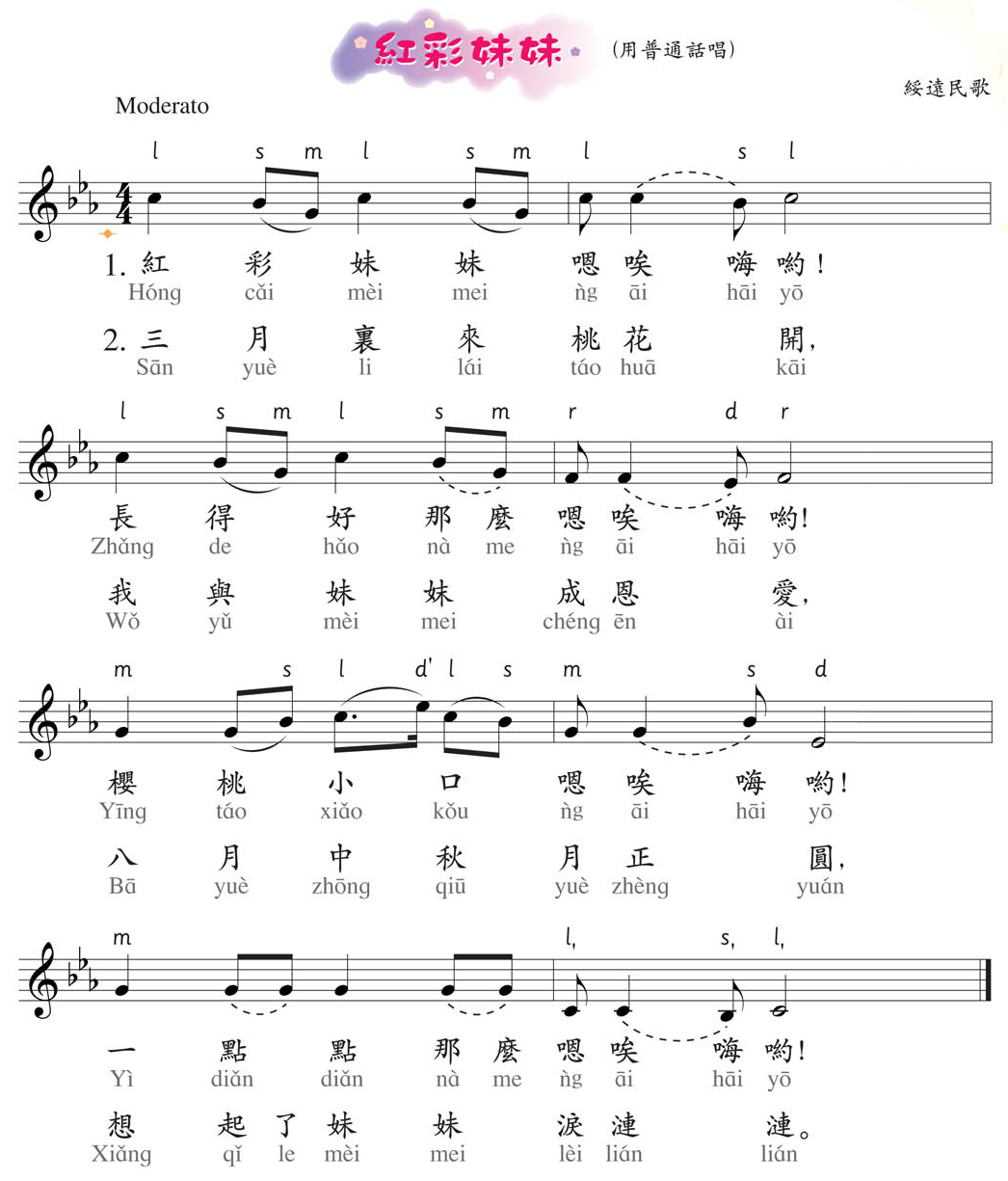 範唱：
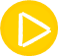 中國民歌的特色
你能從《紅彩妹妹》中找出中國民歌的特色嗎？
中國民歌的特色
特色4
顯示答案
	歌詞選自古典詩句

	歌詞簡單淺易
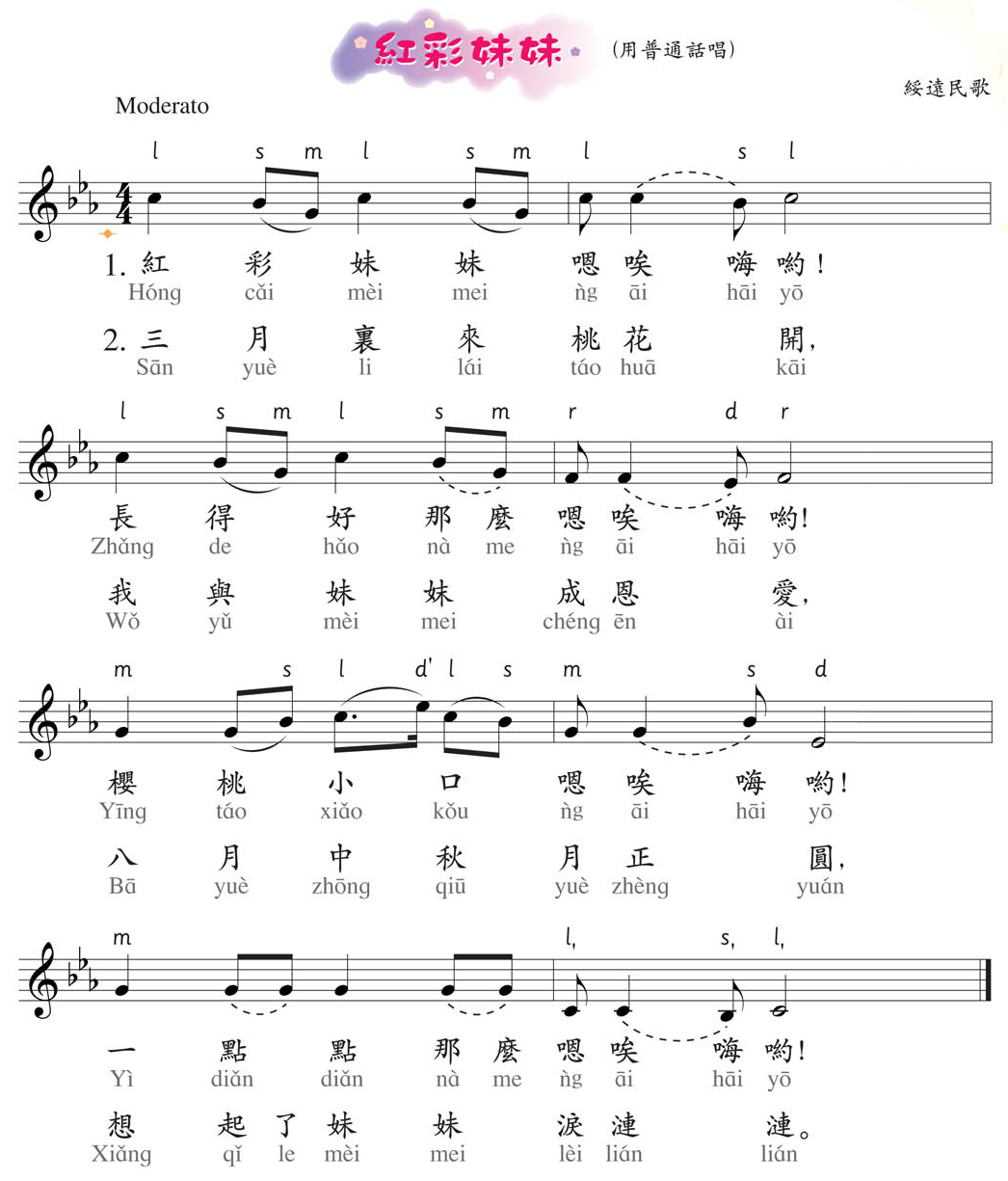 範唱：
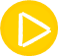 中國民歌的特色
你能從《紅彩妹妹》中找出中國民歌的特色嗎？
中國民歌的特色
特色5
顯示答案

	旋律簡單易唱，風格樸實自然
	旋律複雜多變
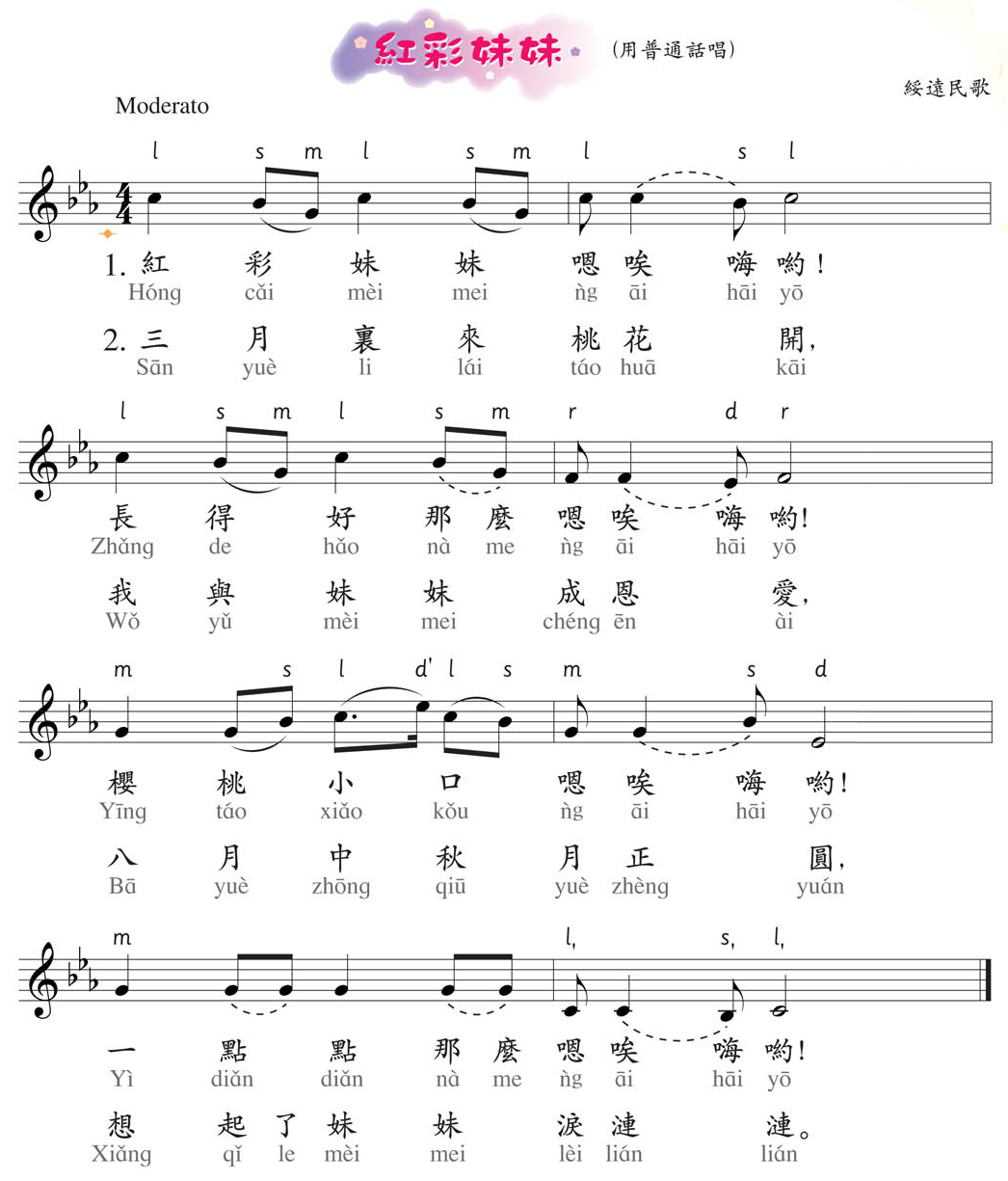 範唱：
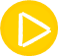 中國五聲音階
你能完成以下的句子嗎？
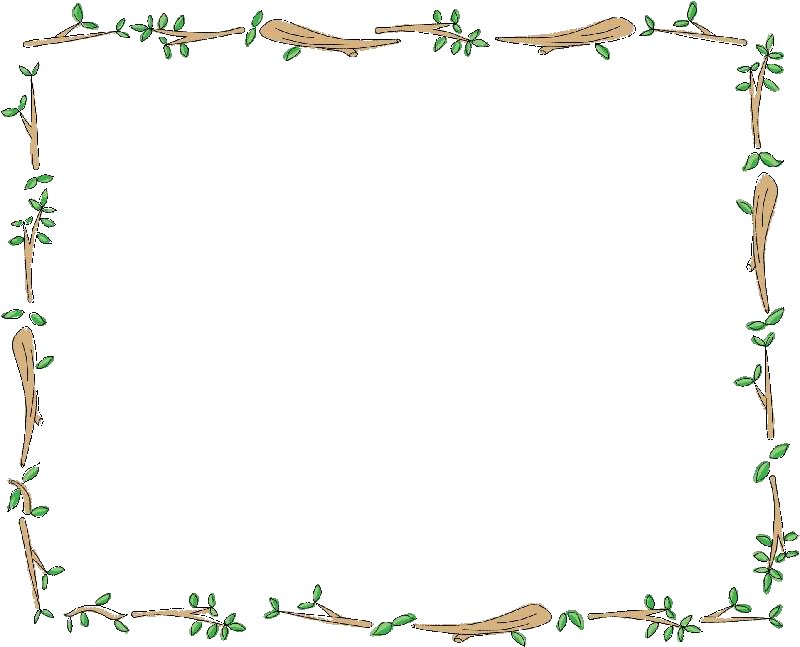 r
《紅彩妹妹》由_____、_____、_____、_____、_____五個唱名
（包括高或低八度的音）組成。
d
s
m
l
顯示答案
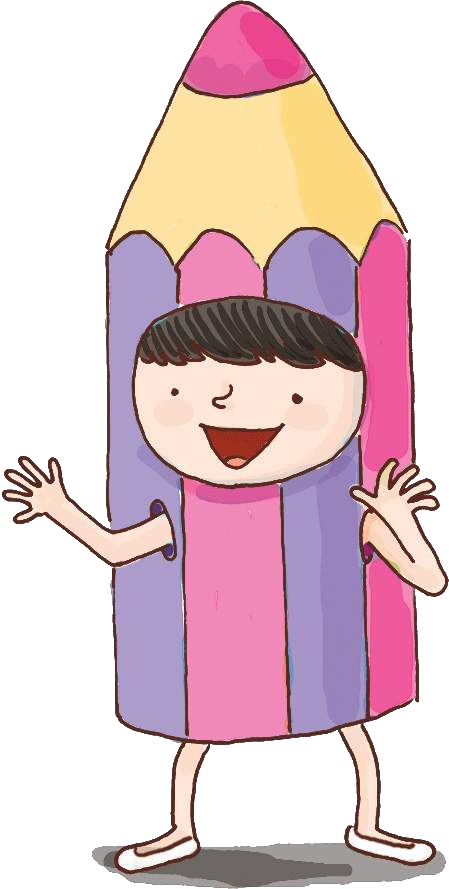 這也是中國民歌的特色之一呢！
中國五聲音階
由五個唱名組成的音階稱為「五聲音階」。
中國民歌常用的五聲音階由 d  r  m  s  l 五個音組成：
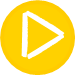 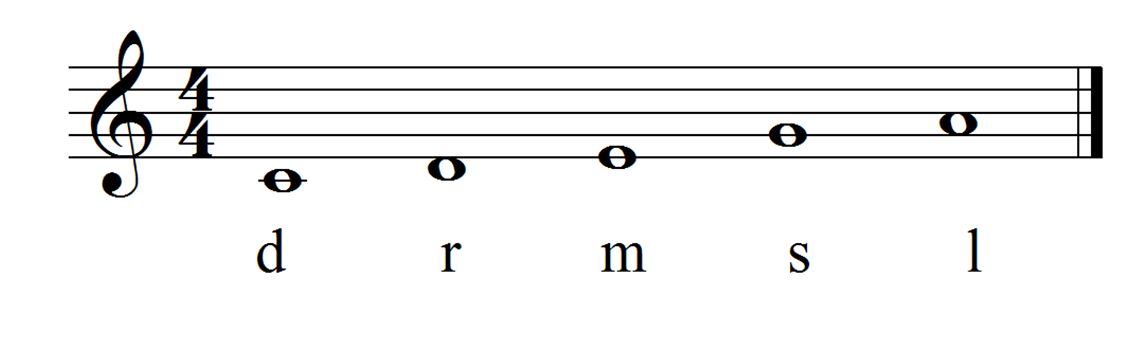 宮
商
角
徵
羽
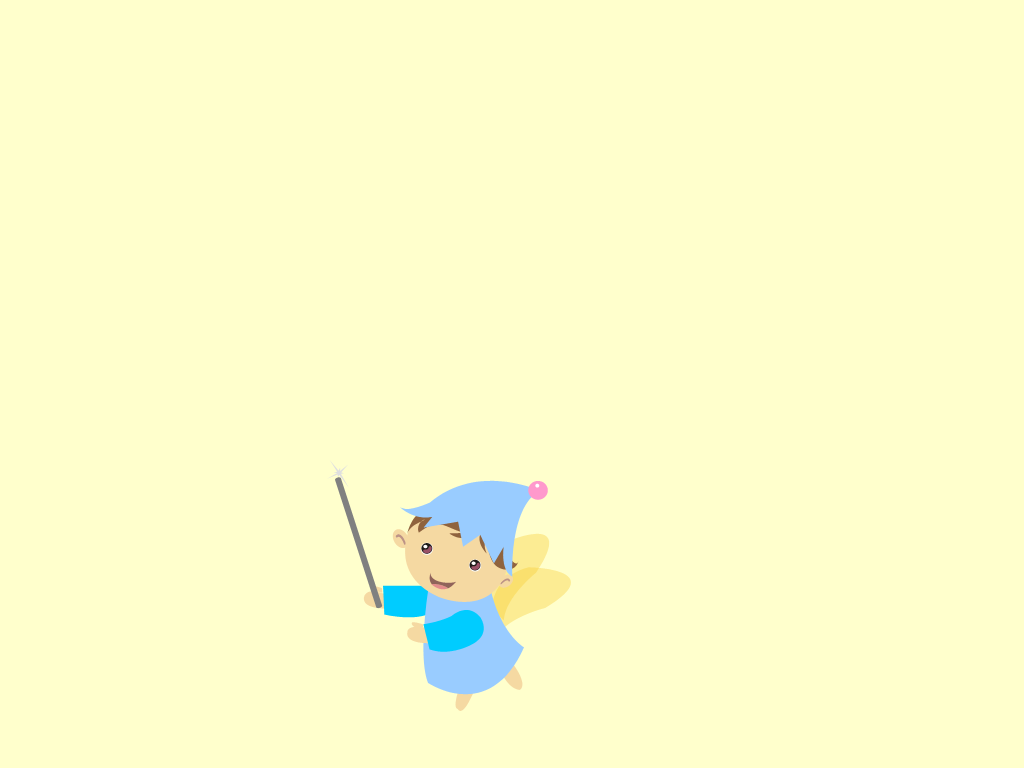 這五個音相等於中國音階的宮、商、角、徵、羽。
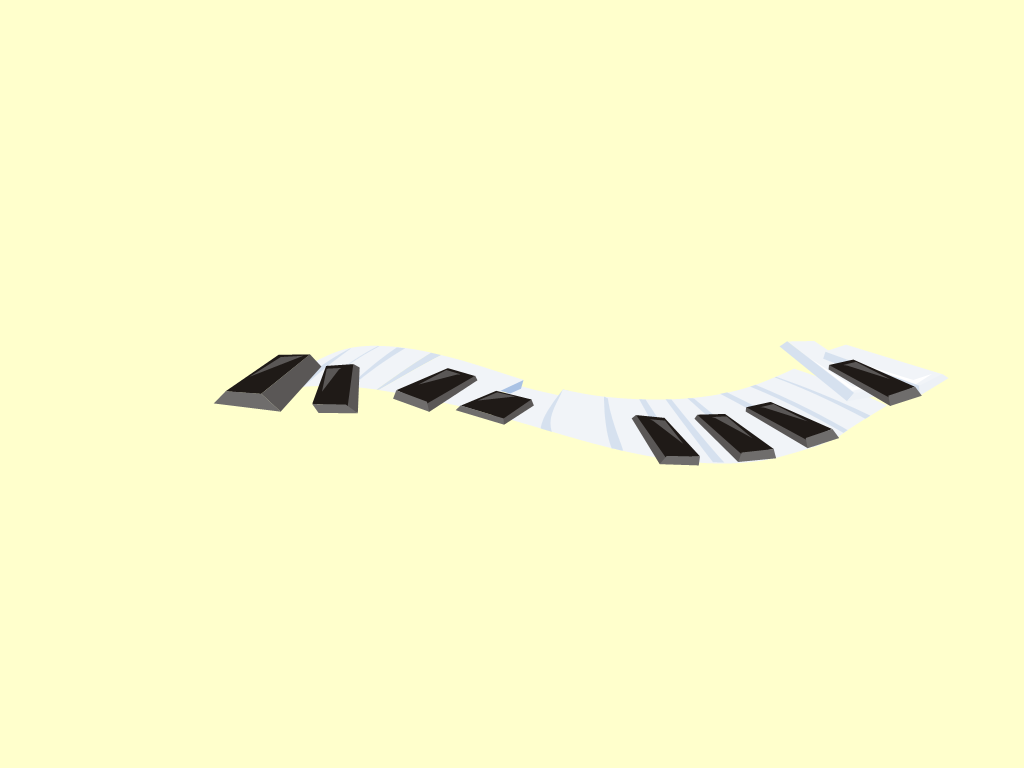 中國五聲音階
以下歌曲是由中國五聲音階組成的嗎？
顯示答案
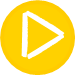 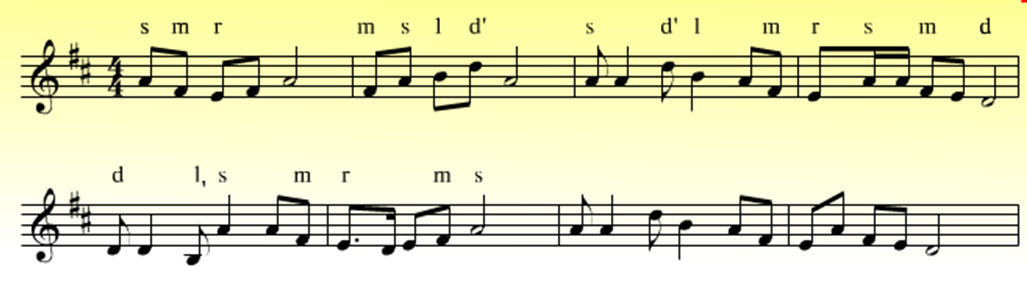 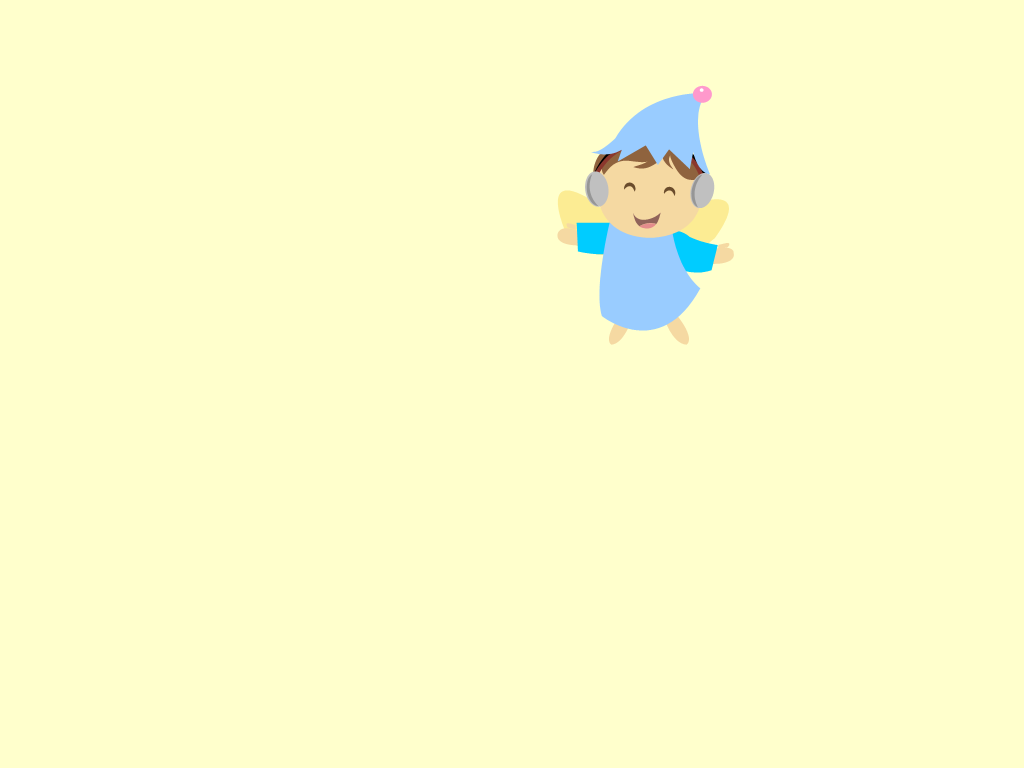 答對了！這首歌由 d   r   m   s   l  五個音組成，是一首中國五聲音階的歌曲。
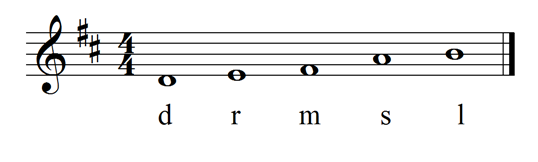 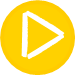 中國五聲音階
中國五聲音階的歌曲還可以根據其結束音而決定它屬於哪個調式，例如：
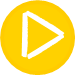 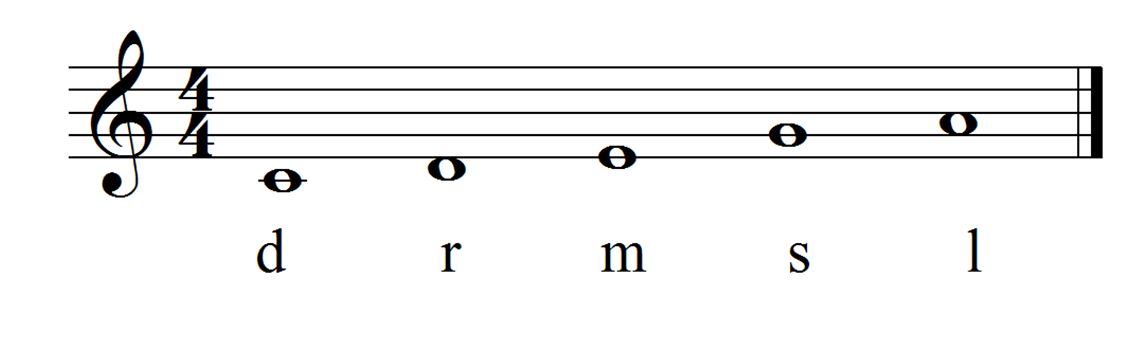 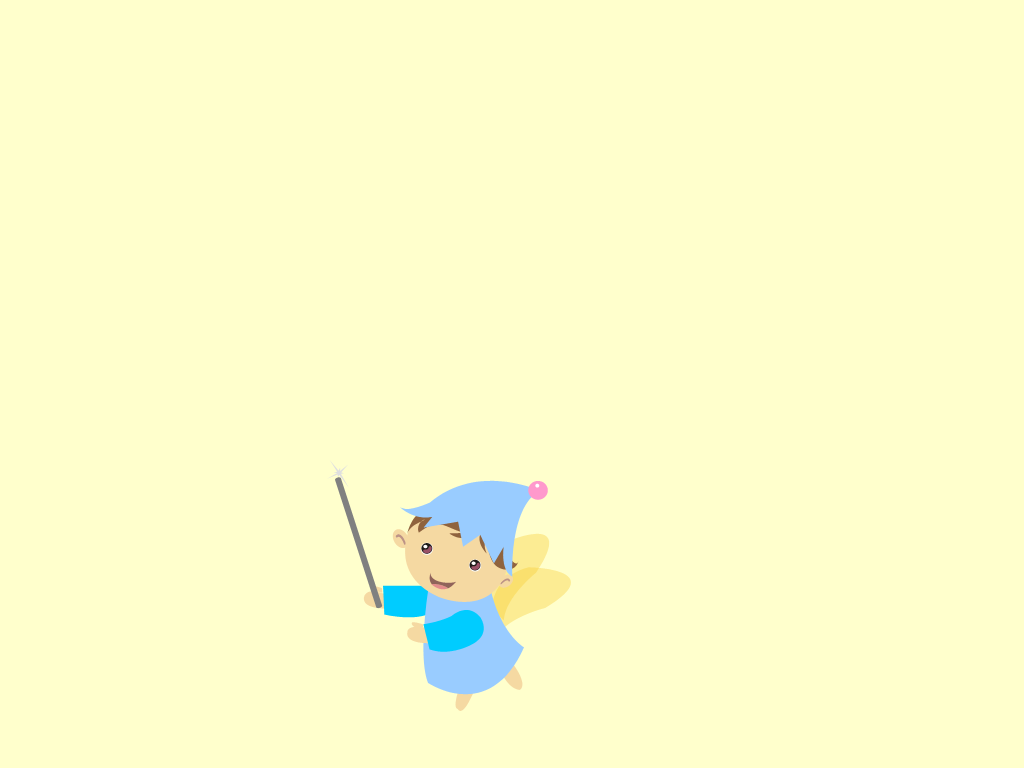 宮
商
角
徵
羽
結束於 d 音屬「宮調」
結束於 r 音屬「商調」
……以此類推。
中國五聲音階
再看看剛才的中國五聲音階歌曲。它屬於哪個調式？
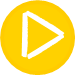 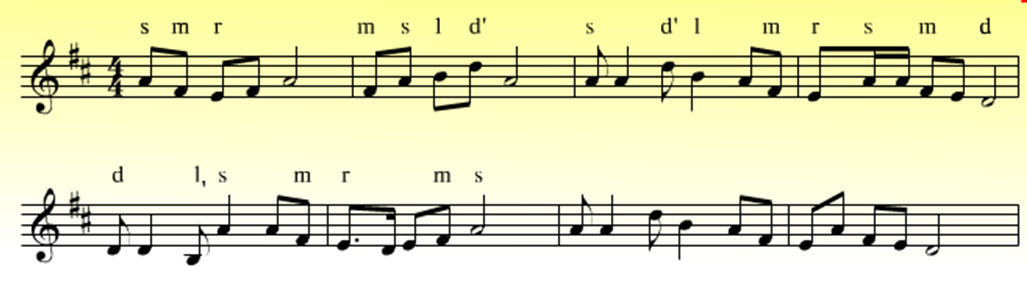 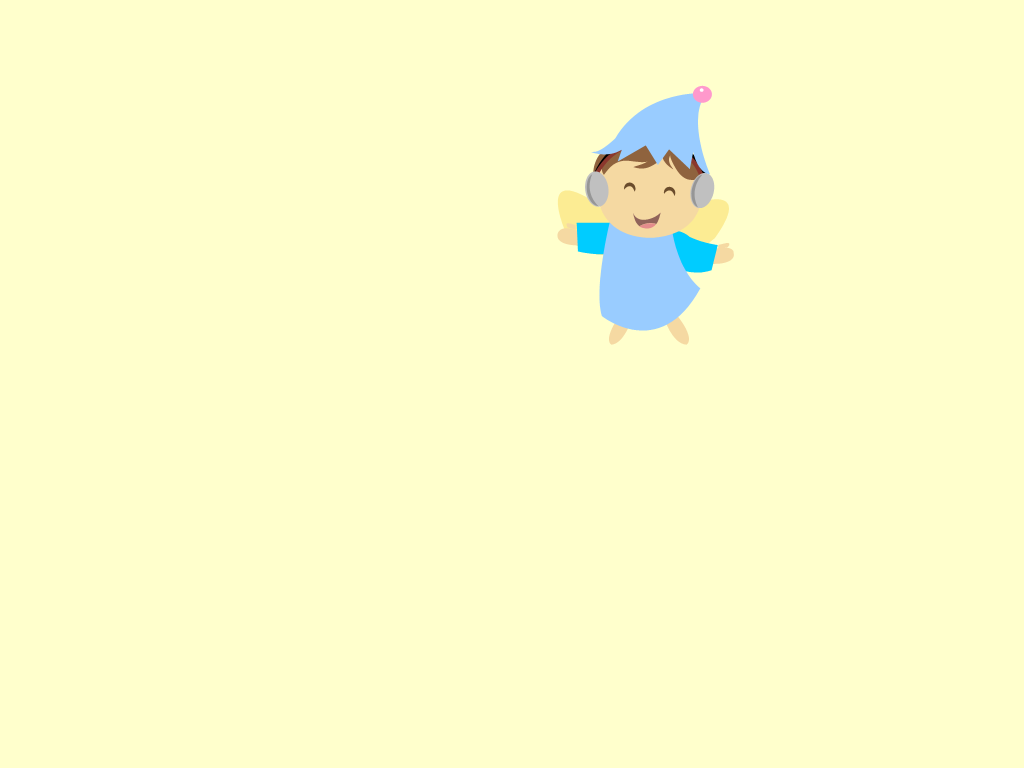 角
羽
宮
商
徵
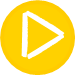 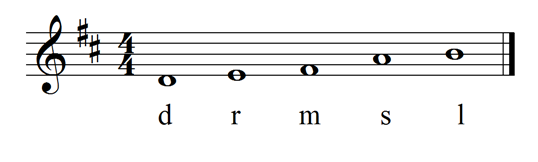 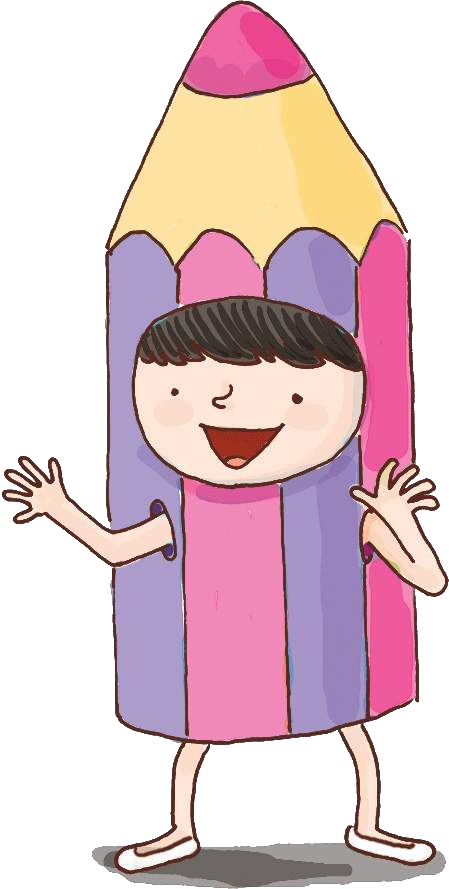 歌曲結束於 d 音，屬於宮調式。
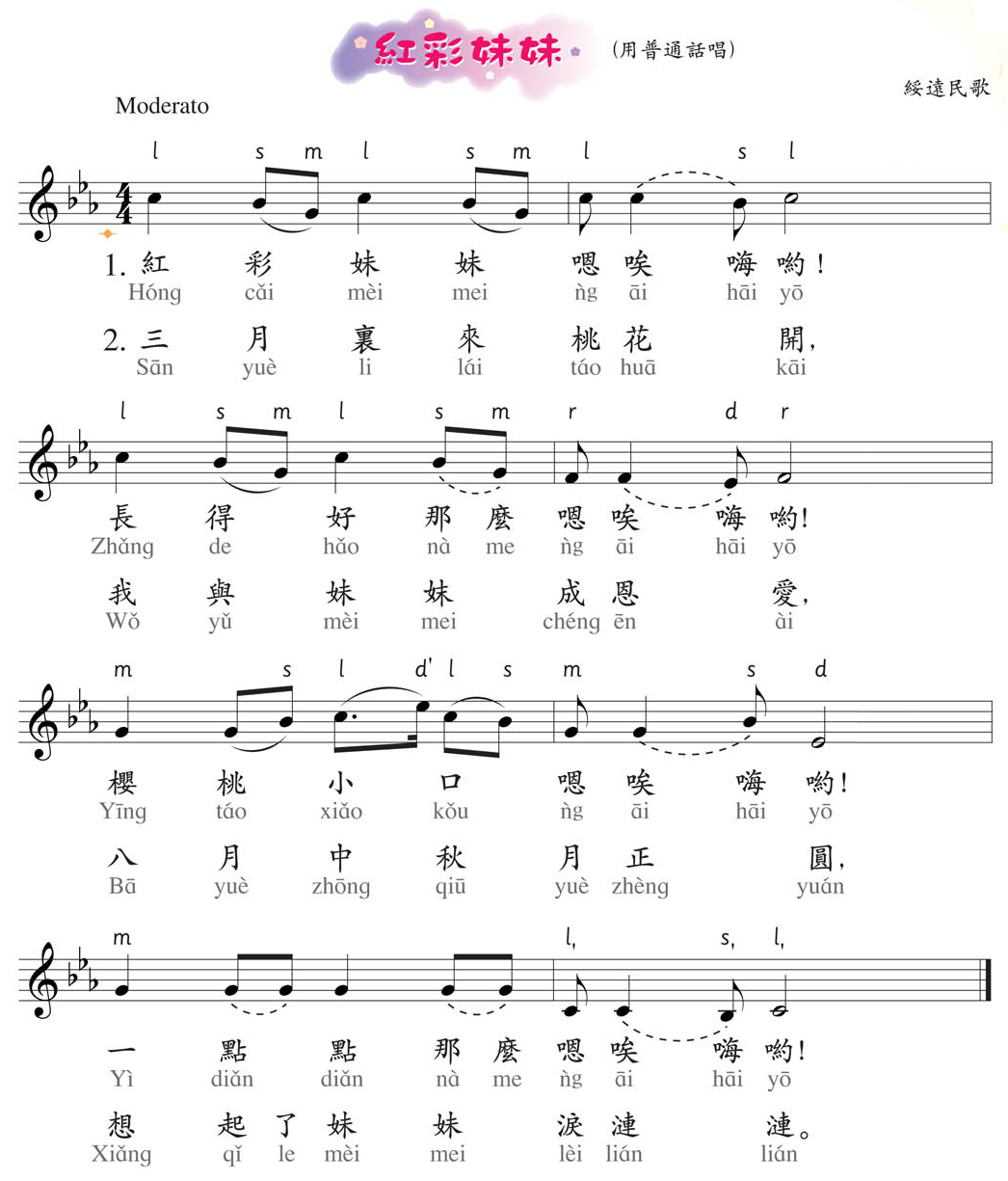 範唱：
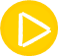 中國五聲音階
那麼《紅彩妹妹》是由哪種調式寫成的呢？
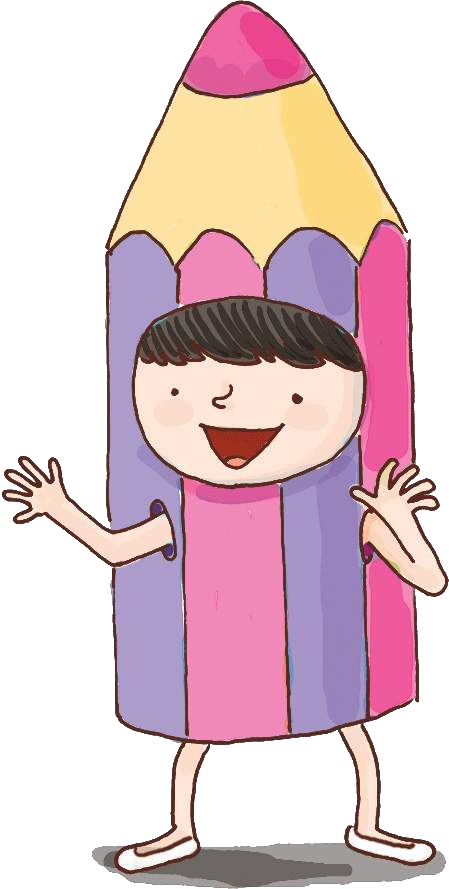 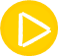 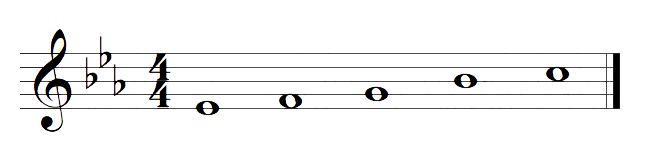 商
r
角
m
徵
s
羽
l
宮
d
歌曲結束於 l,音（即 l 音），屬於羽調式。
評估及自學資源
評估資源
完成工作紙，鞏固對中國五聲音階的認識
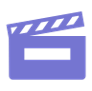 觀看影片，聆聽中國民歌《康定情歌》　  、《高山青》
學唱中國民歌《刮地風》、《數蛤蟆》
自學資源
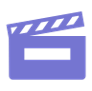 完
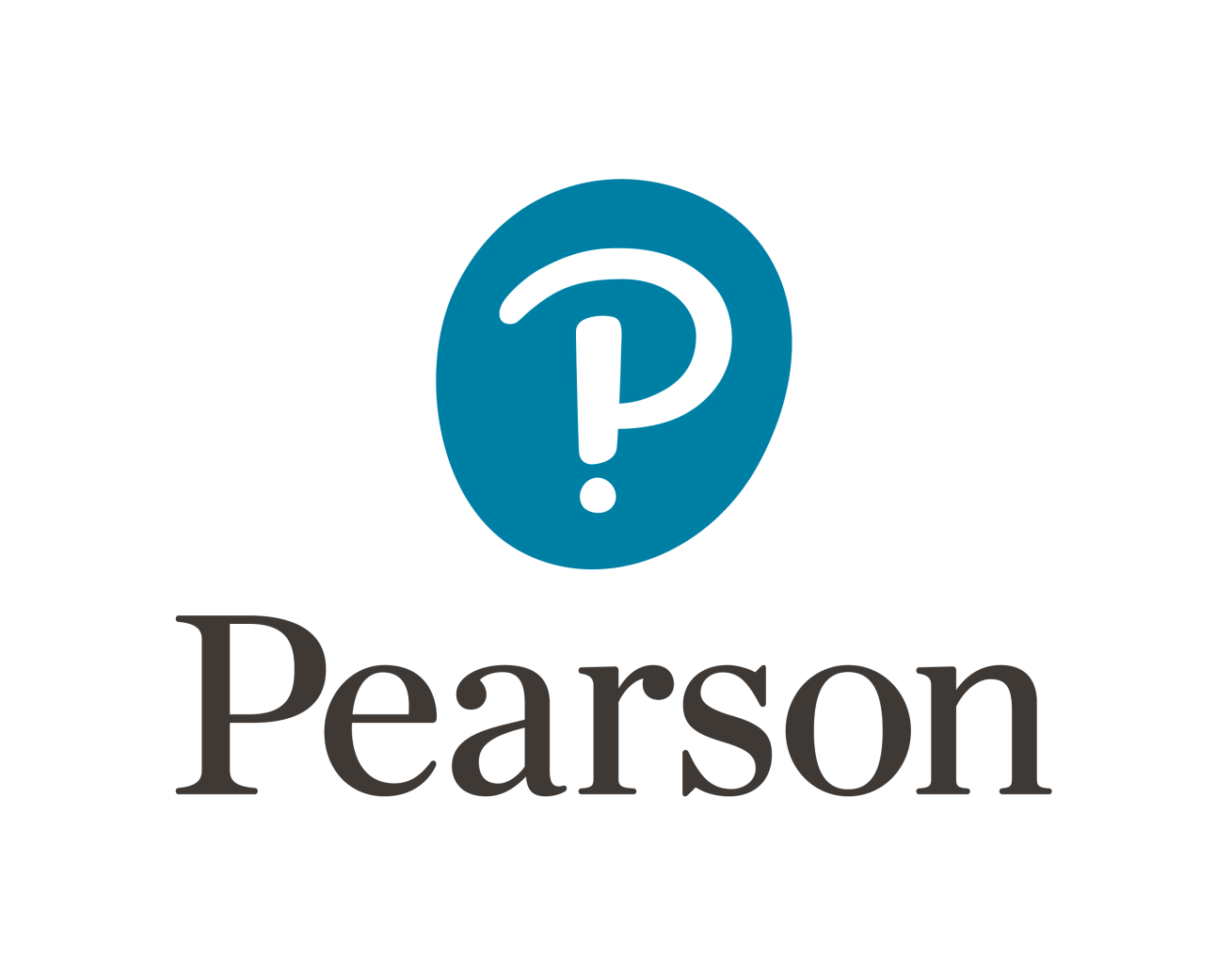 © 培生教育出版亞洲有限公司
《紅彩妹妹》純音樂卡拉OK
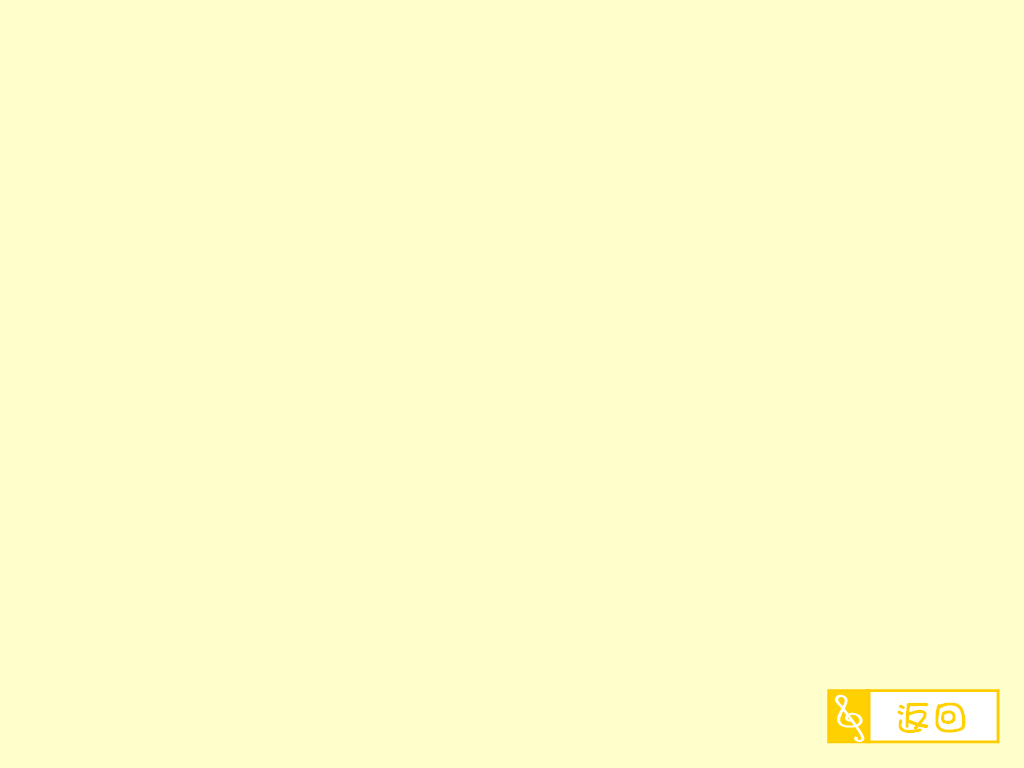 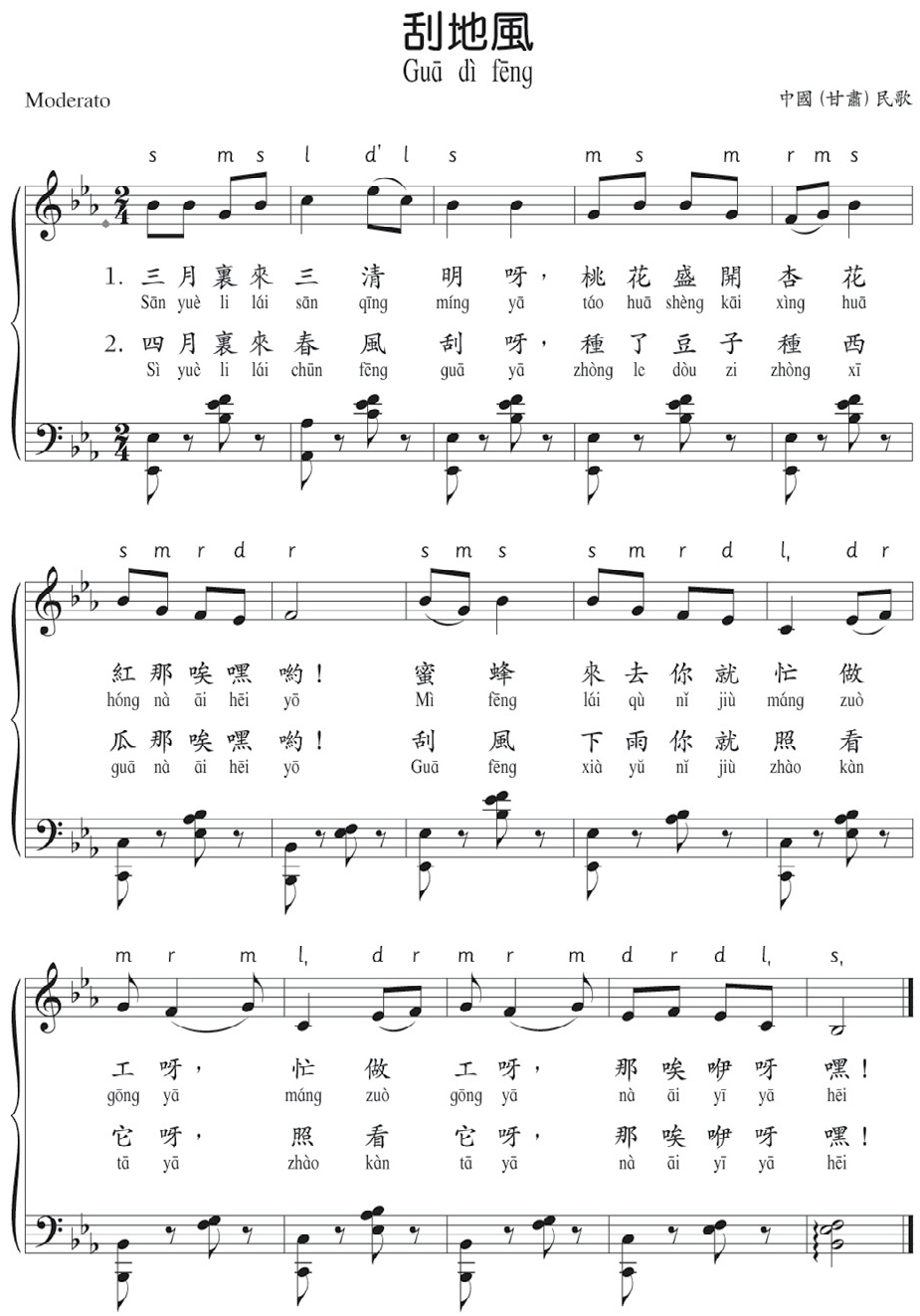 《刮地風》（甘肅民歌）
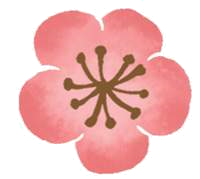 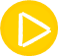 範唱：
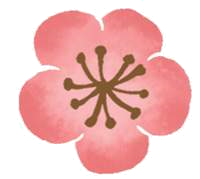 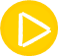 純音樂：
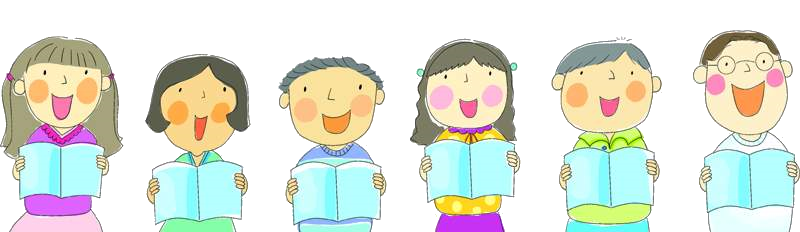 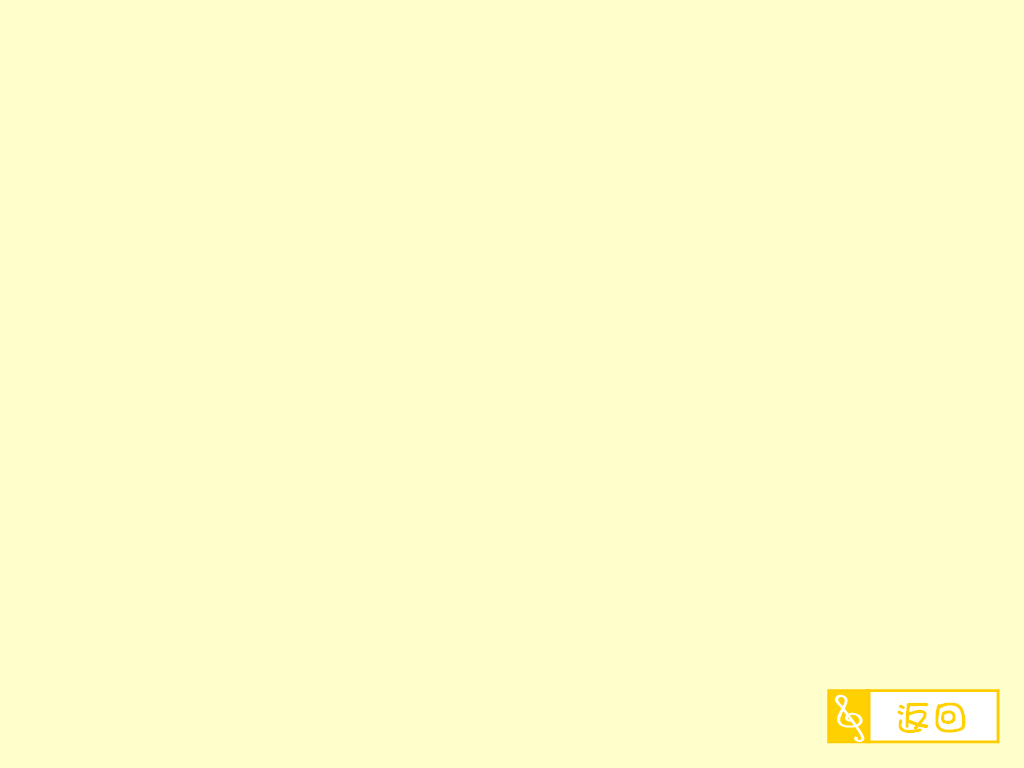 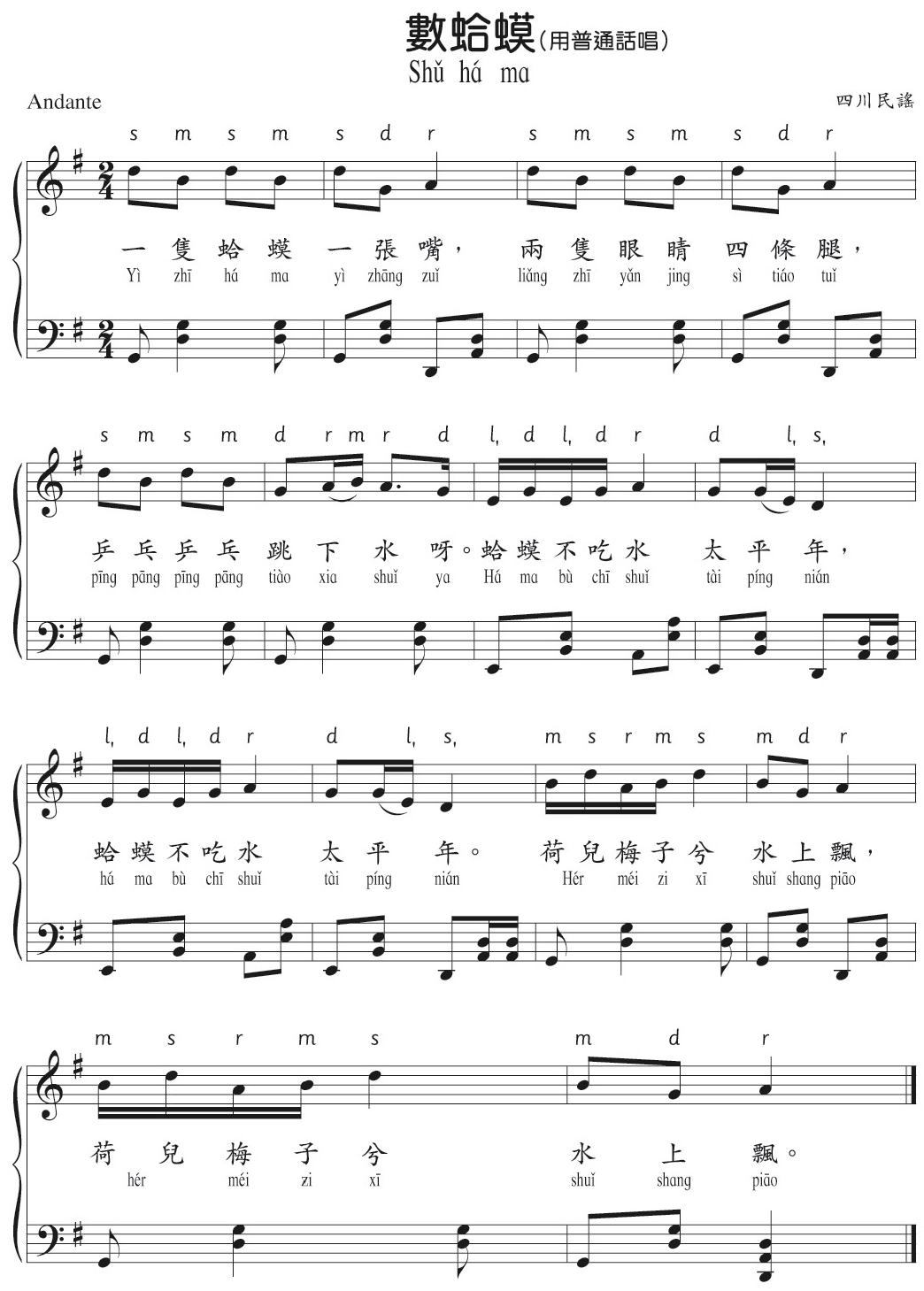 《數蛤蟆》（四川民謠）
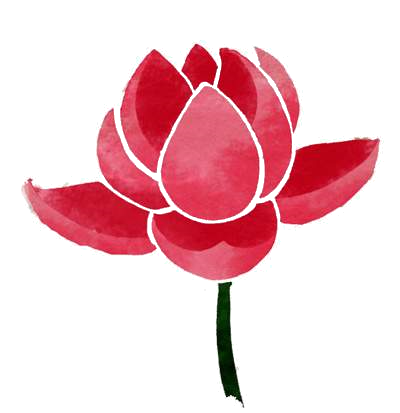 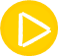 範唱：
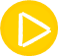 純音樂：
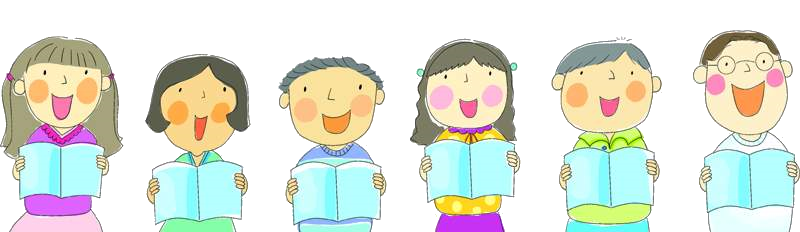 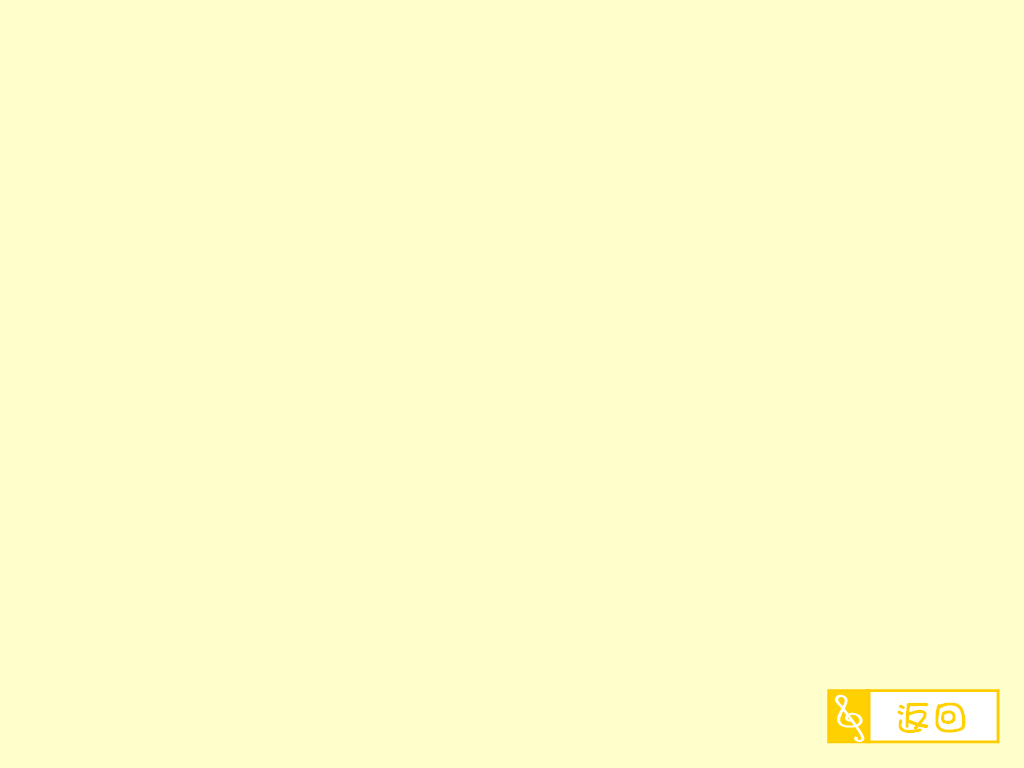